SAFETY 產地變更通知
F3SJ-B  &  F3SJ-E
OMORN  Safety 為了整合並改善F3SJ-B與 F3SJ-E之生產效率與服務品質。2014年04月01日起，F3SJ-B與F3SJ-E生產工廠將由OMS(中國大陸)移轉至Ayabe(日本)。
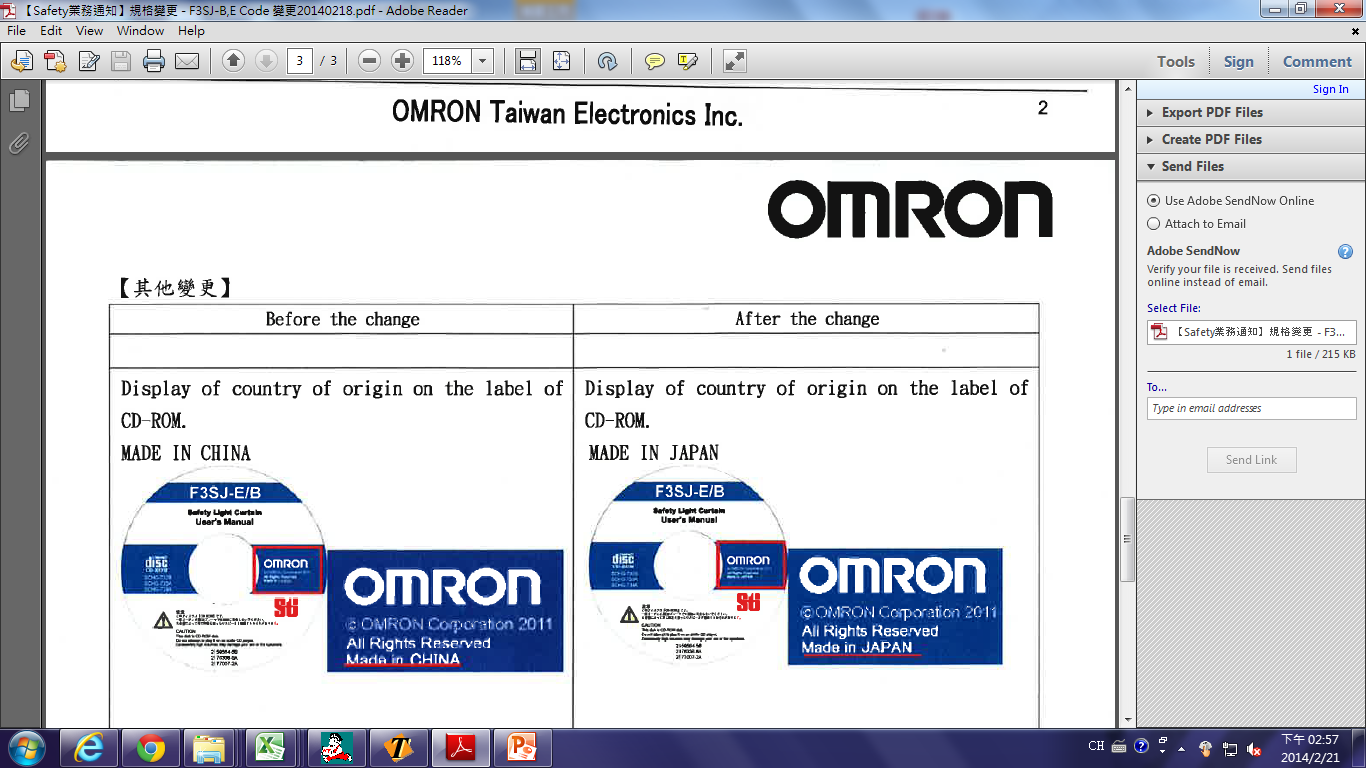 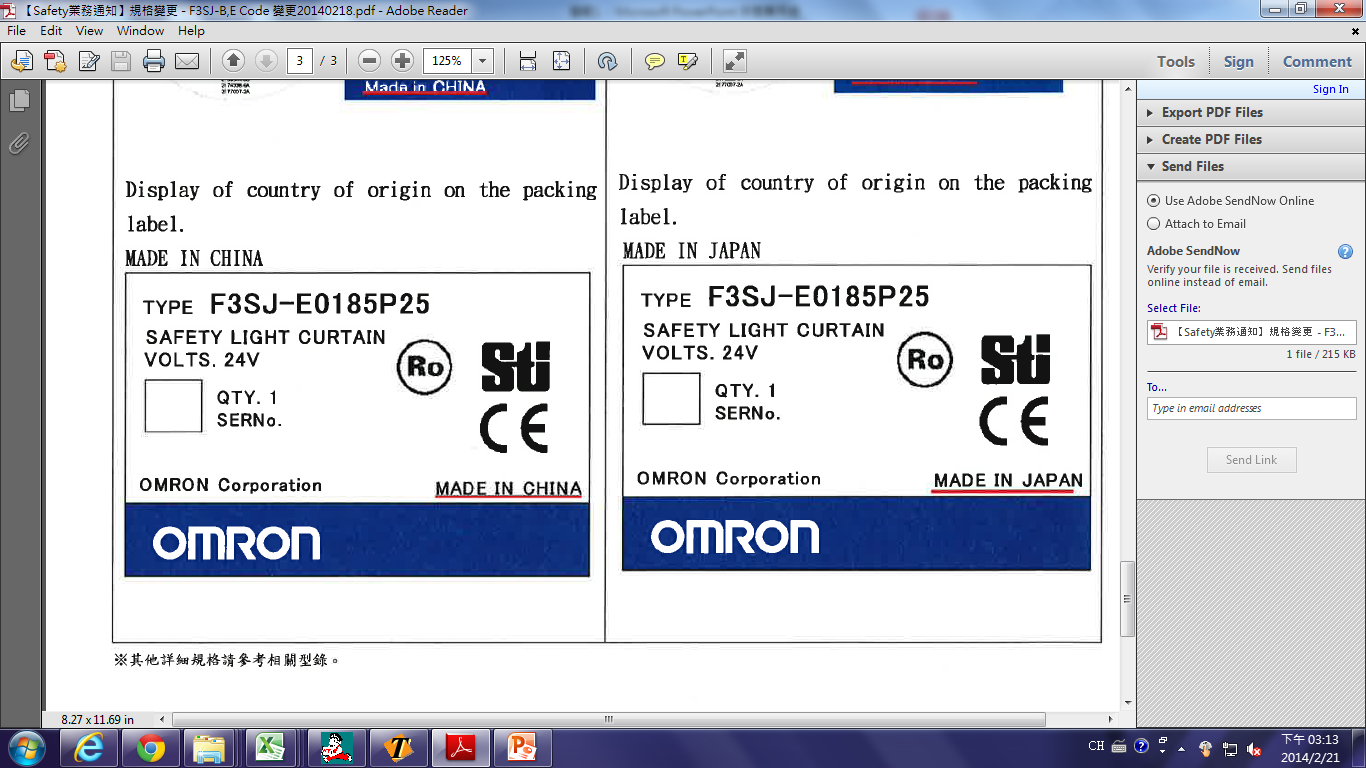